GeografiaSergio Zilli
cod: 006LE 
Corso di Laurea: Discipline storiche e filosofiche
a.a. 2019-2020
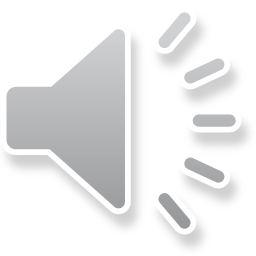 Titolo del corso
La Geografia e il Mediterraneo
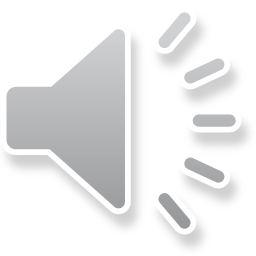 La Geografia e il Mediterraneo /1
La rappresentazione del territorio, argomento principale della geografia, ha da sempre costituito la base su cui sviluppare una riflessione sulla società allo scopo di modificarla. 
Il paesaggio nel momento in cui viene descritto non è (più) un oggetto immobile e definitivo, ma il risultato della relazione fra uomo e ambiente, secondo le modalità con le quali viene percepita dalle persone che ci vivono, ci lavorano e lo frequentano.
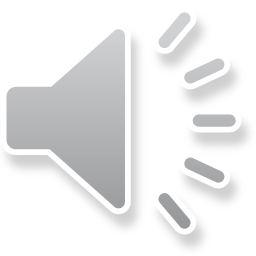 La Geografia e il Mediterraneo /2
La descrizione geografica, comunque soggettiva e dipendente da chi (e perché) la produce, assume l’aspetto e il contenuto di un “progetto implicito”, funzionale allo sviluppo di un ragionamento sullo stato delle cose e sulla sua evoluzione da utilizzare nella gestione della cosa pubblica.
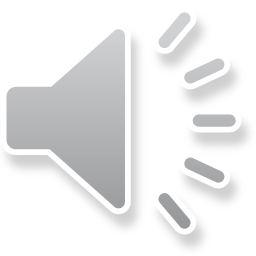 La Geografia e il Mediterraneo /3
Il corso intende discutere i temi principali della lettura geografica del paesaggio, considerando l’evoluzione del rapporto fra popolazione, terra e acqua e in particolare fra il Mediterraneo e gli spazi che lo circondano.
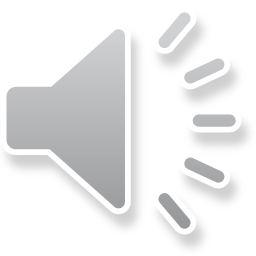 Testi di riferimento
Alyson L. Greiner, Giuseppe Dematteis, Carla Lanza, Geografia umana. Un approccio visuale, Utet, Novara, 2018 (terza edizione a cura di Alberto Vanolo) o edizioni precedenti
Fernand Braudel, Civiltà e imperi del Mediterraneo nell'età di Filippo II, Torino, Einaudi, vol. I, prime tre parti.
Emilio Sereni, Storia del paesaggio agrario italiano, Roma-Bari, Laterza, 1961
Predrag Matvejevic Il Mediterraneo e l’Europa. Lezioni al College de France. Milano, Garzanti, 1998
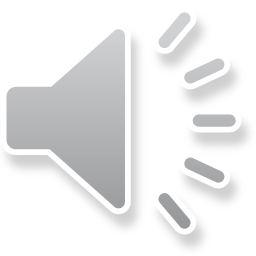 Altri testi
Giuseppe Dematteis, Progetto implicito: il contributo della geografia umana alle scienze del territorio, Milano, Franco Angeli, 1985.
Lucio Gambi, Critica ai concetti geografici di paesaggio umano, in Una geografia per la storia, Torino, Einaudi, 1973, pp.148-174 
Predrag Matvejevic, Mediterraneo: un nuovo breviario, Milano, Garzanti 2000 (ed. or. 1987)
Ivo Andric, Il ponte sulla Drina, Milano, Mondadori, 1960-2016 (ed. or. 1946)
Egidio Ivetic, Storia dell’Adriatico. Un mare e la sua civiltà, Bologna, Il Mulino, 2019
Egidio Ivetic, Un confine nel Mediterraneo. L’Adriatico orientale fra Italia e Slavia (1300- 1900), Roma, Viella, 2014.
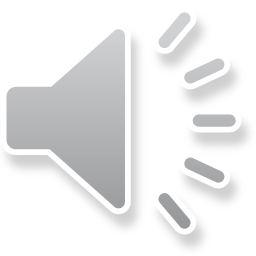 Sergio Zilli
Email: zillis@units.it
Studio: via Lazzaretto vecchio 8, III piano, st. 306
Tel. 040.5587505
Ricevimento: lunedì e venerdì mattina 10,30-12.00
	 sono presente di norma ogni mattino e spesso di pomeriggio.
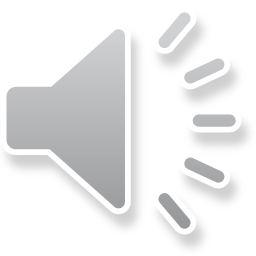